Quality Assessment of User-Generated-Content Gaming Videos
Jerry (Xiangxu) Yu
ADVISOR: Dr. ALAN BOVIK

May 9th, 2022
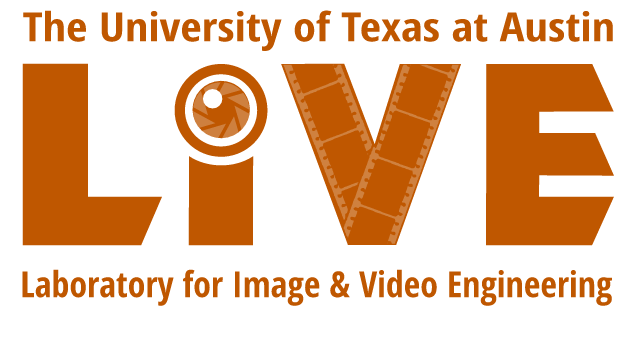 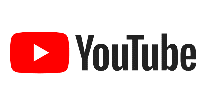 1
Outline
Introduction

Subjective and Objective Study of UGC Gaming Video Quality Assessment
LIVE-YT-Gaming and online study
GAME-VQP
Performance Evaluation

Conclusion

Future Work
2
User-Generated-Content (UGC) Gaming Video
Video Game: 
interactive games that run on electronic media platforms (computers, play consoles, mobile devices...)
Gaming Video: 
actual gameplay that is recorded, synthetic and artificial, 
Professional-Generated-Content (PGC) gaming videos:
professional-grade screen recording software
in-game graphic settings adjusted to a high level
Powerful and professional hardware equipment
extremely high quality
UGC gaming videos:
generally recorded by casual users 
various types of recording software
diverse game graphics settings
ordinary computers or consoles
mixtures of distortions (limited hardware resources, different game settings, recording software, internet condition...)
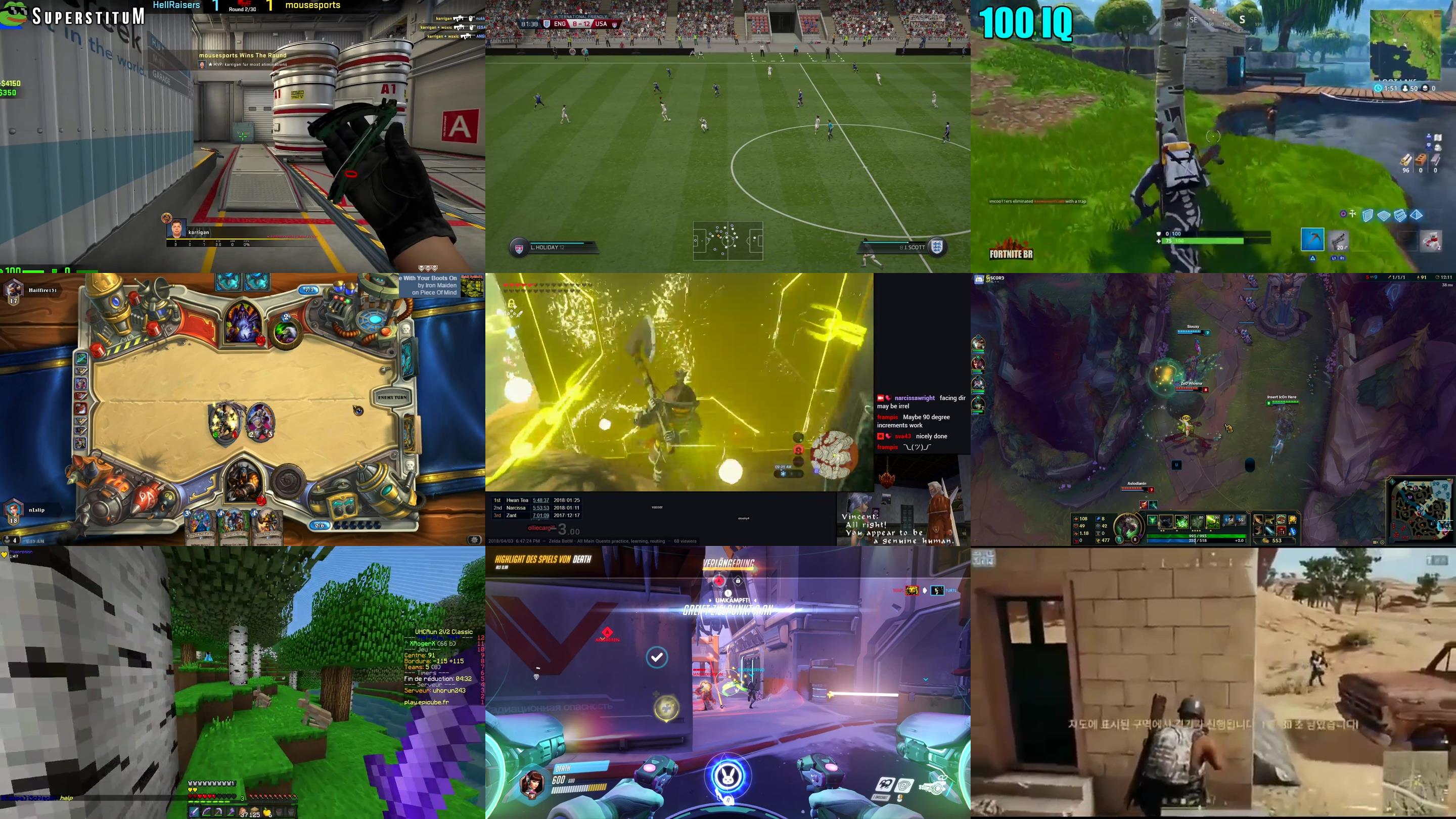 3
Outline
Introduction

Subjective and Objective Study of UGC Gaming Video Quality Assessment
LIVE-YT-Gaming and online study
GAME-VQP
Performance Evaluation

Conclusion

Future Work
4
[Speaker Notes: 我会先介绍GAME-VQP算法，然后介绍为了学习和开发算法以及评估的新数据库，最后是在新数据上的性能测试]
LIVE-YouTube Gaming Video Quality Database (LIVE-YT-Gaming)
The largest UGC gaming video quality database
600 gaming videos recorded from 59 different games
Four resolutions: 360p (360x640), 480p (480x854), 720p (720x1280), and 1080p (1080x1920)
Two frame rates: 30 fps and 60 fps
Duration: 8 ~ 9 sec
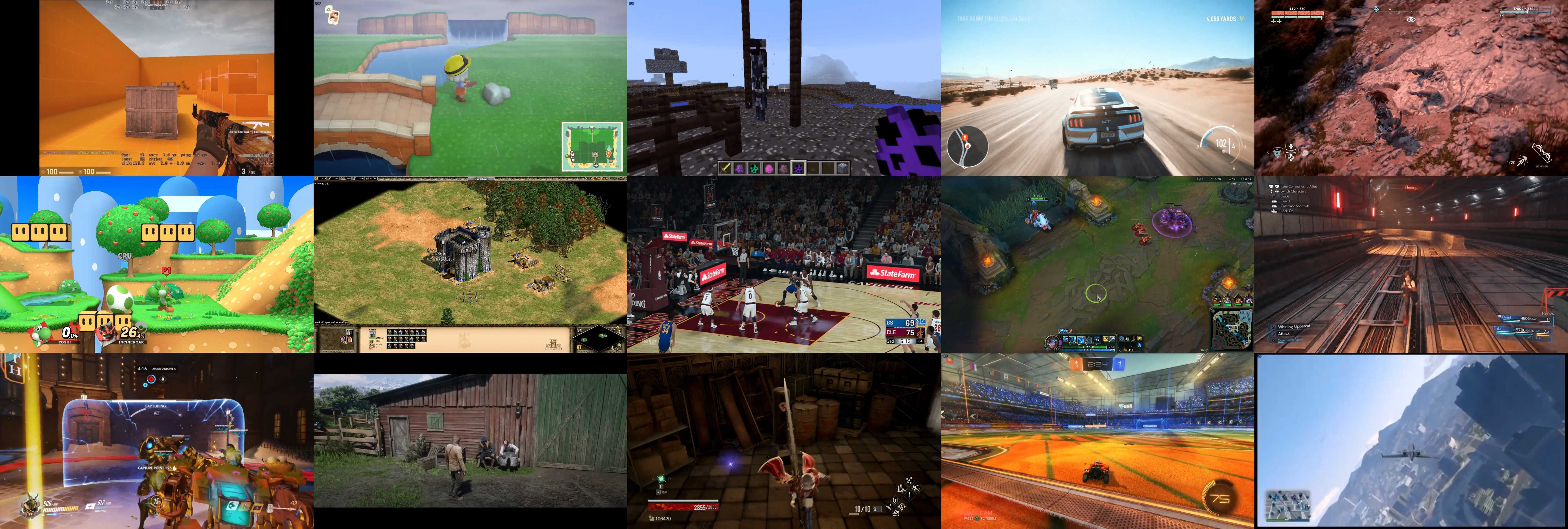 5
Video Collection & Selection
Source: Internet Archive (IA), a free digital library, upload by users
Selection Criteria: popularity of games on YouTube, the wide variety of types of games, to ensure the diversity of sources and to reduce bias
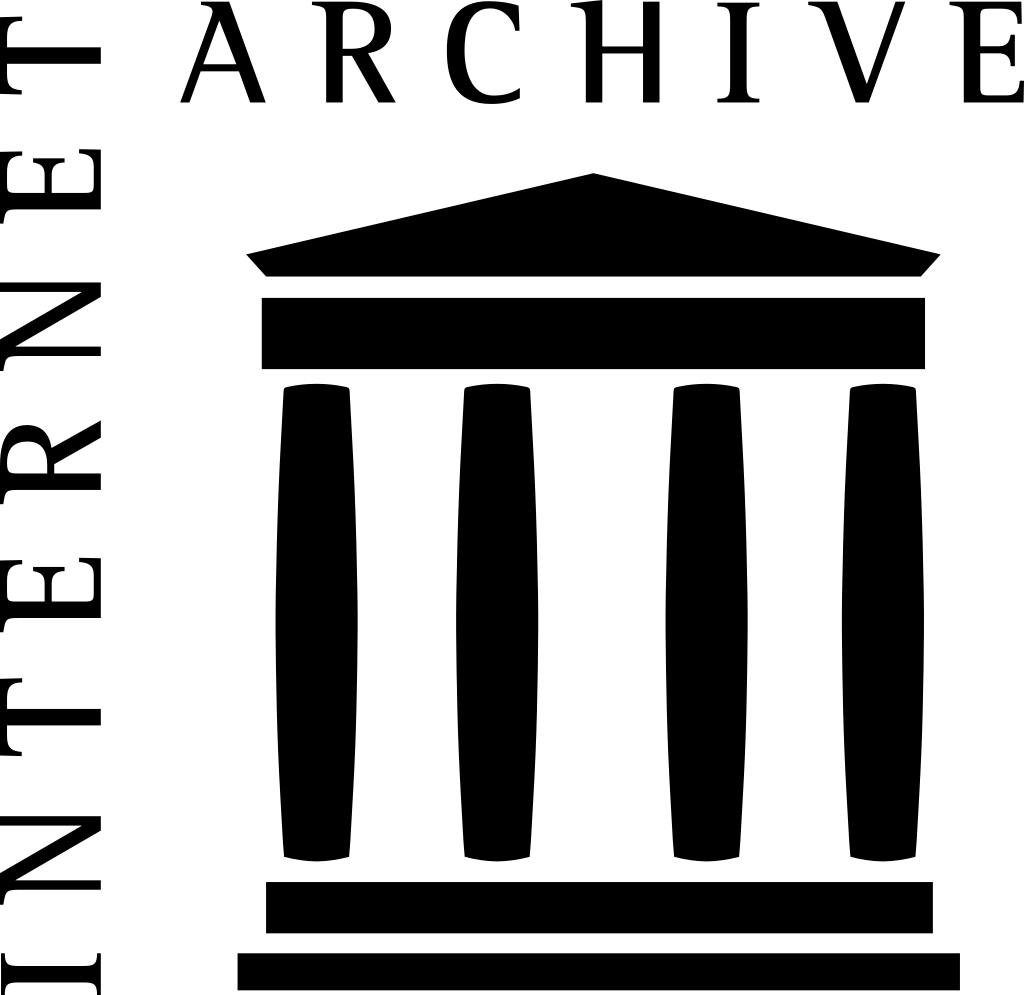 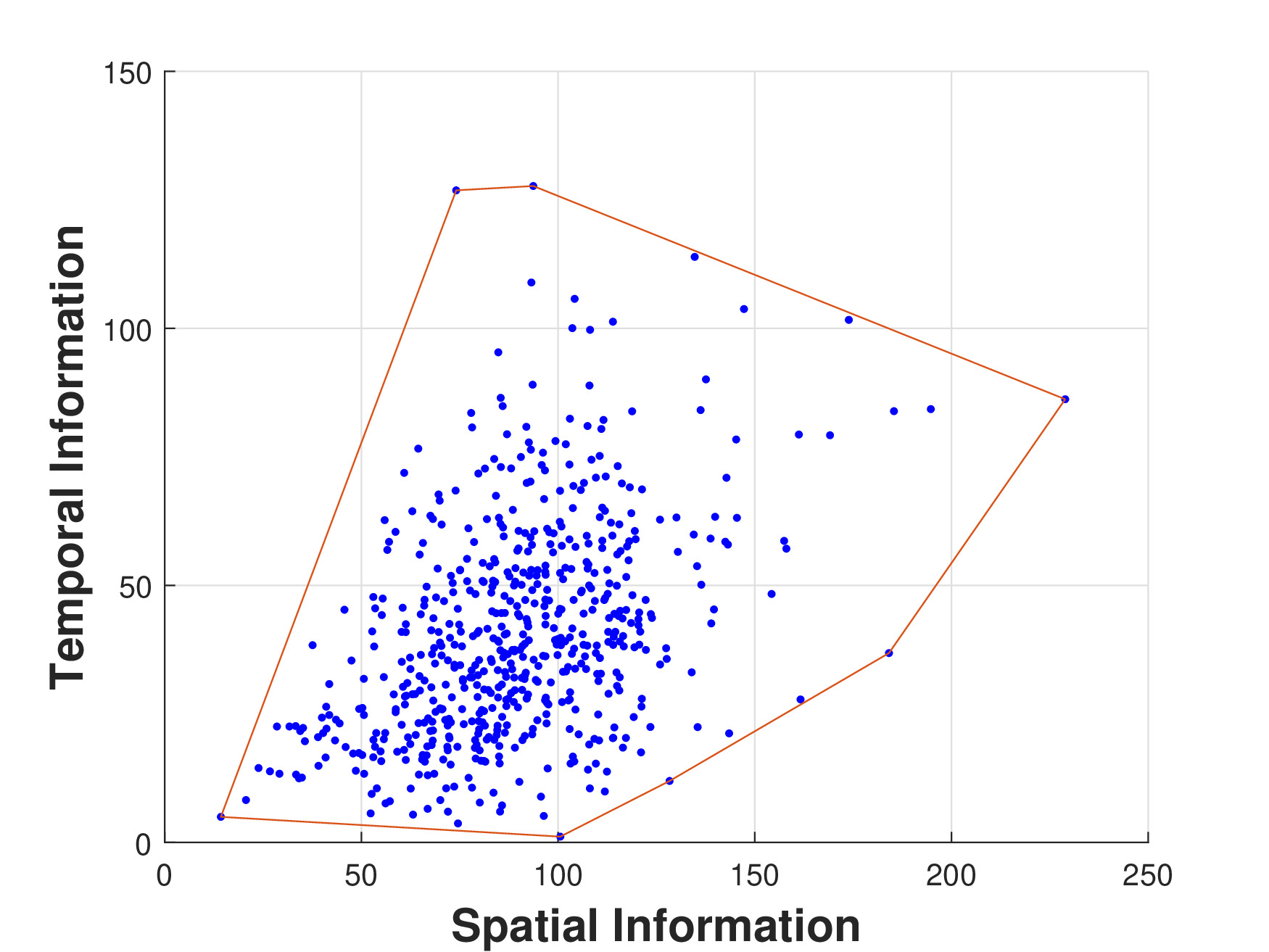 IA
Criteria
3000 clips
6
Subjective Quality Assessment
An online study having 61 participated subjects
Subjects completed study sessions remotely on webpages using their computers
Arrange subjects and videos in groups using Round-Robin method
Avoid bias
30 ratings/video
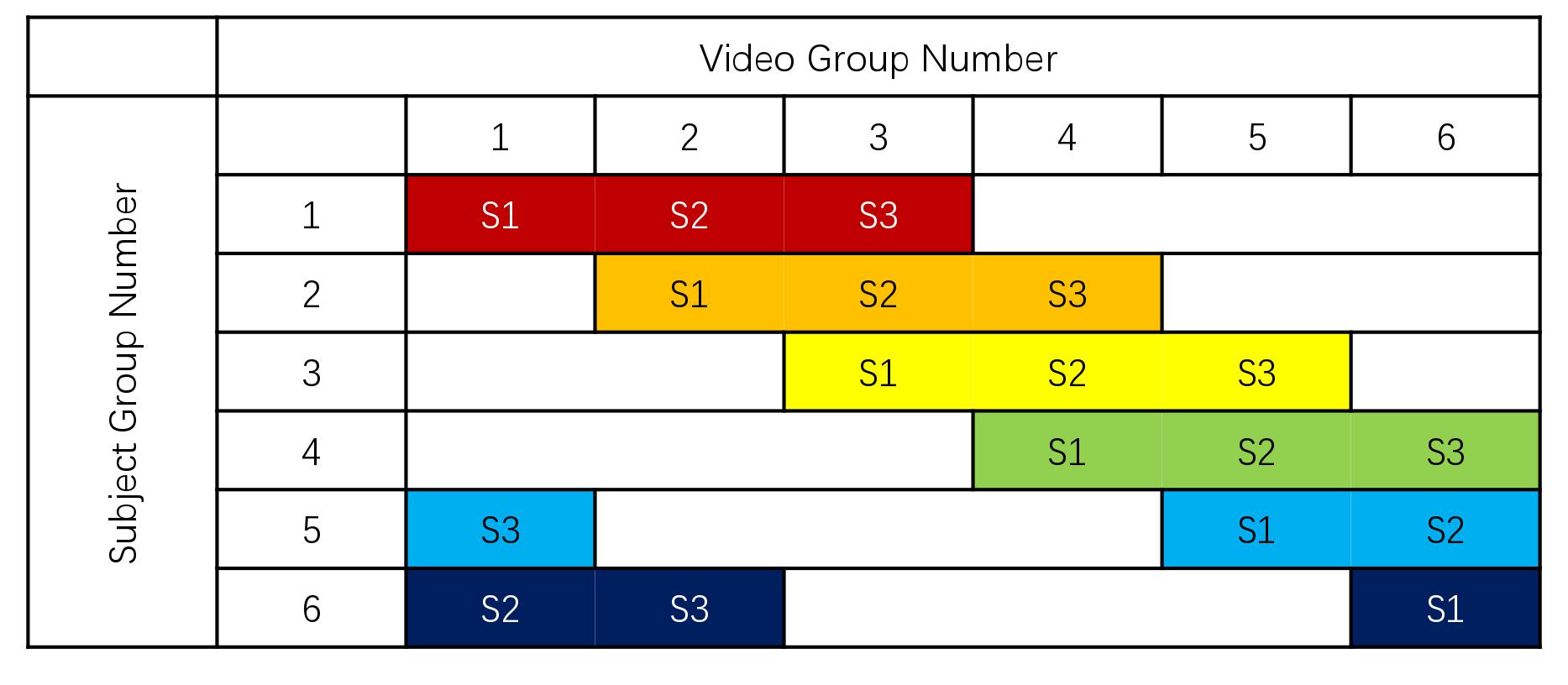 7
Online Study Flow Chart
Training Session: 
provide introduction 
familiarize subjects with study procedures 
ensure that the remote study environment meets specifications
Test Sessions: 
3 sessions
30 min/session
100 videos/session
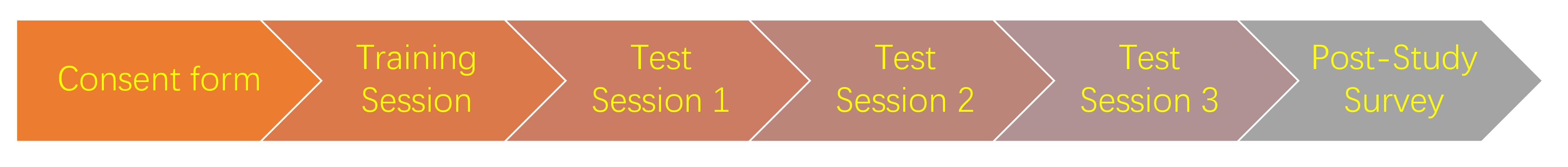 8
Post Questionnaire
Video Duration
Dizziness
The video durations were generally deemed to be satisfactory.
Dizziness should be considered in other subjective studies of gaming.
9
Challenges
Video Stalls
Rescaling Effects
Delays or stalls due to poor Internet conditions.
Solution:
8-9 sec duration
less than 20 Megabytes (MB)
preload next videos
record subject video playback information
Automatic rescaling by the client device.
Solution:
set system resolution to 1080x1920 full screen mode
record subject resolution information
10
Data Processing
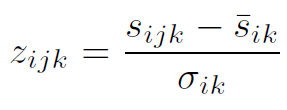 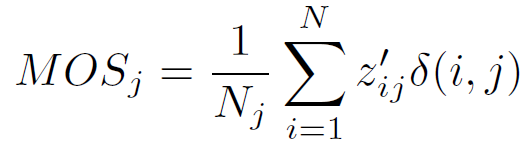 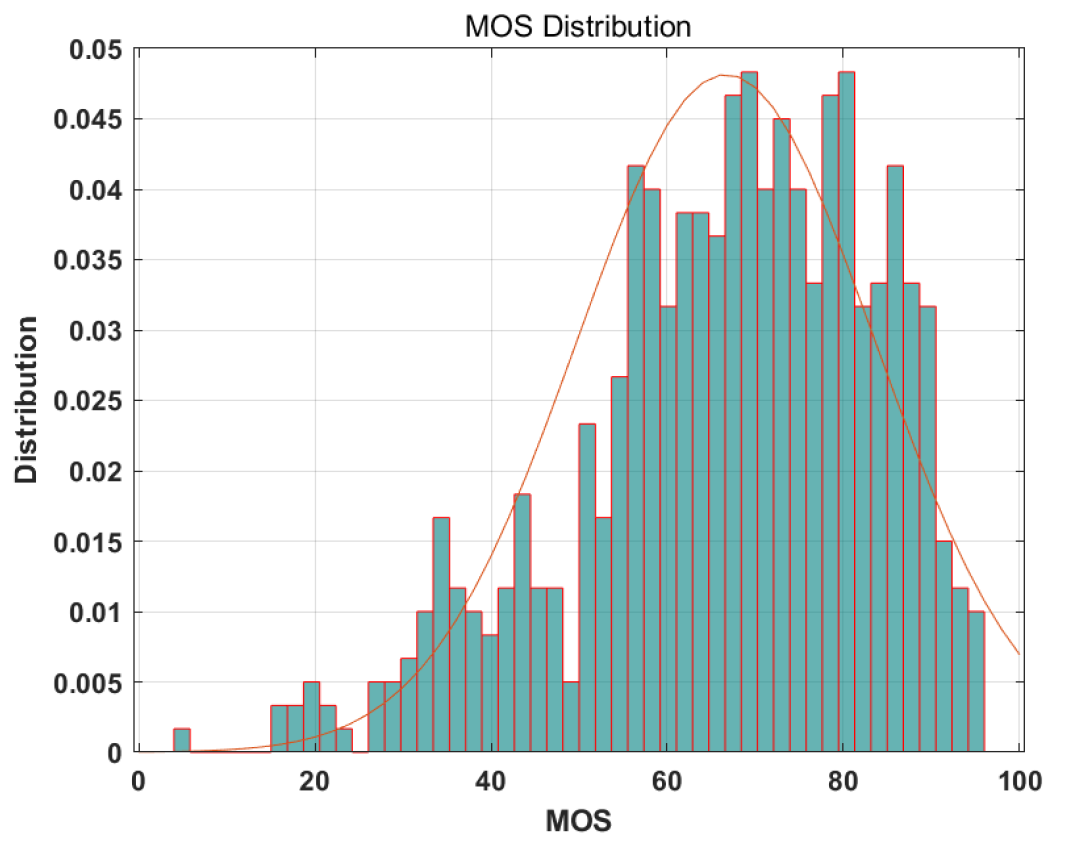 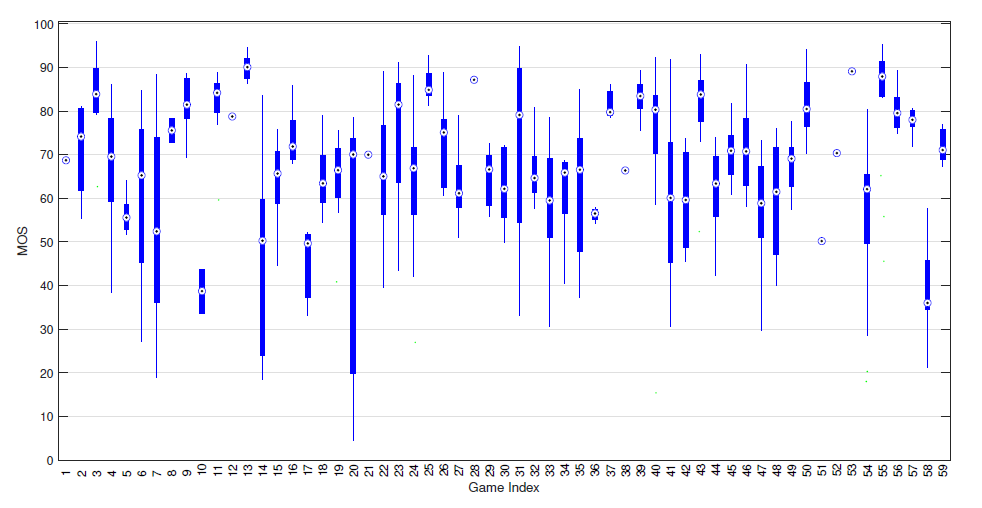 11
Outline
Introduction

Subjective and Objective Study of UGC Gaming Video Quality Assessment
LIVE-YT-Gaming and online study
GAME-VQP
Performance Evaluation

Conclusion

Future Work
12
[Speaker Notes: 我会先介绍GAME-VQP算法，然后介绍为了学习和开发算法以及评估的新数据库，最后是在新数据上的性能测试]
Game Video Quality Predictor (GAME-VQP)
GAME-VQP is 
designed to analyze and predict the quality of UGC gaming videos.

a novel fusion method that combines features drawn from two sources:
natural scene statistics (NSS) models 
deep learning features
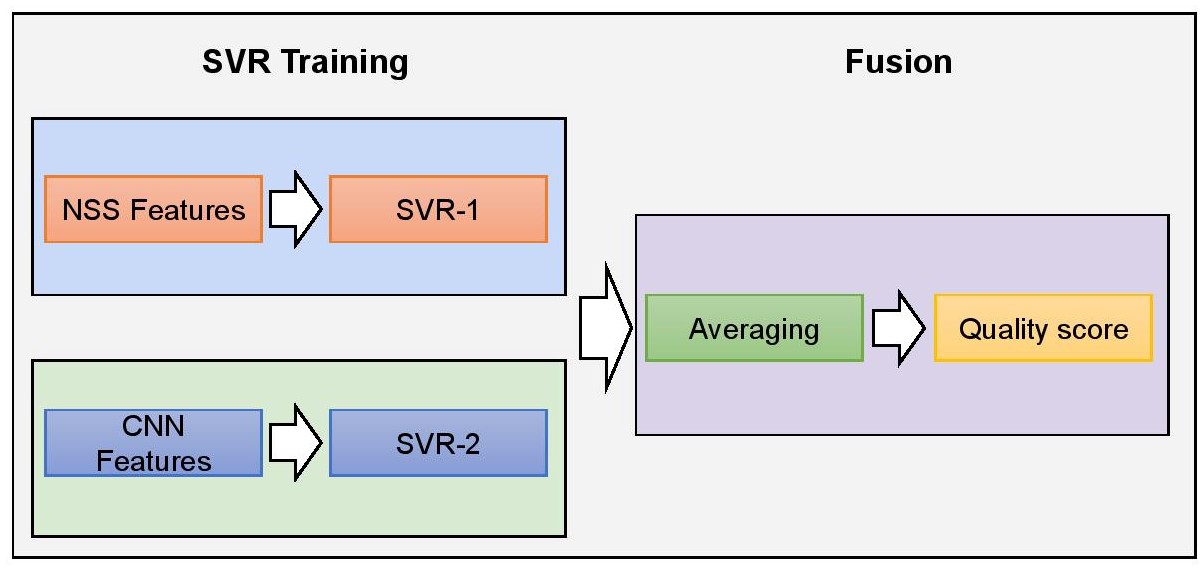 13
NSS Module
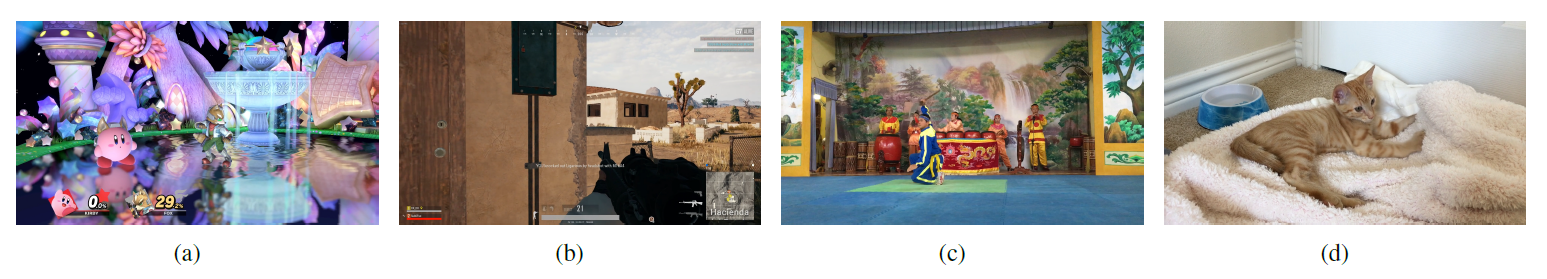 (a)(b): high quality UGC gaming videos     (c)(d): high quality general UGC videos
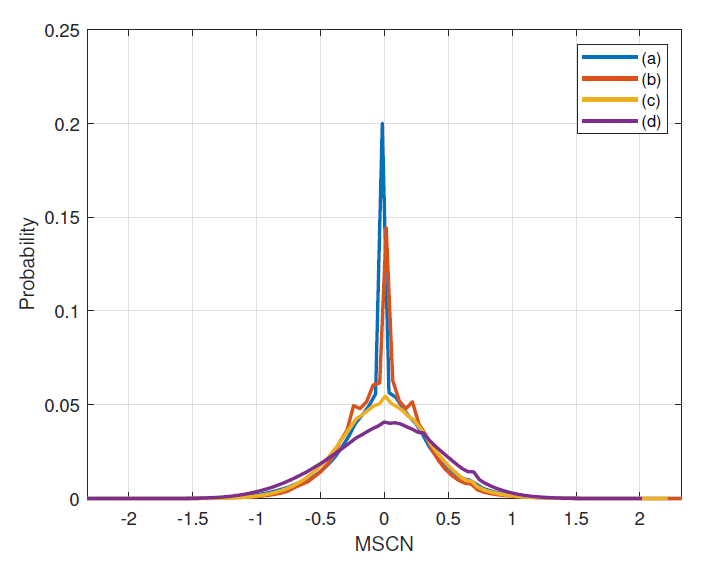 General NSS: 
the distributions of normalized coefficients of natural images tends towards a gaussian characteristic. 
being predictably changed when distortions occur
Gaming Video Statistics (GVS): 
high quality gaming videos do not fit a Gaussian distribution.
but deviation caused by distortions is still predictable
normalized coefficient distribution of gaming videos and non-gaming videos
14
Five-Phase NSS Feature Extraction
15
Color Space/Map Phase
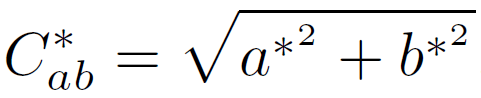 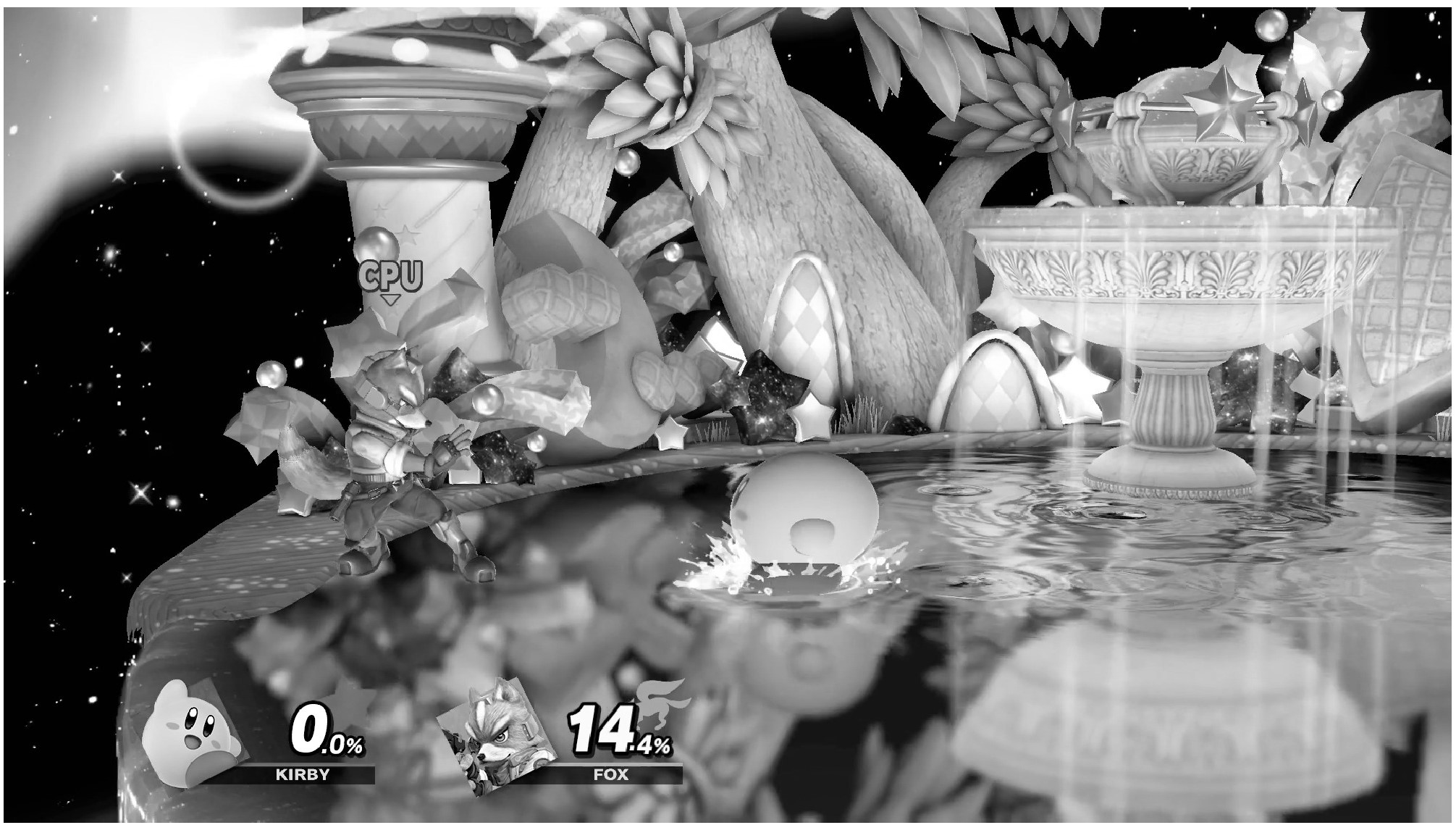 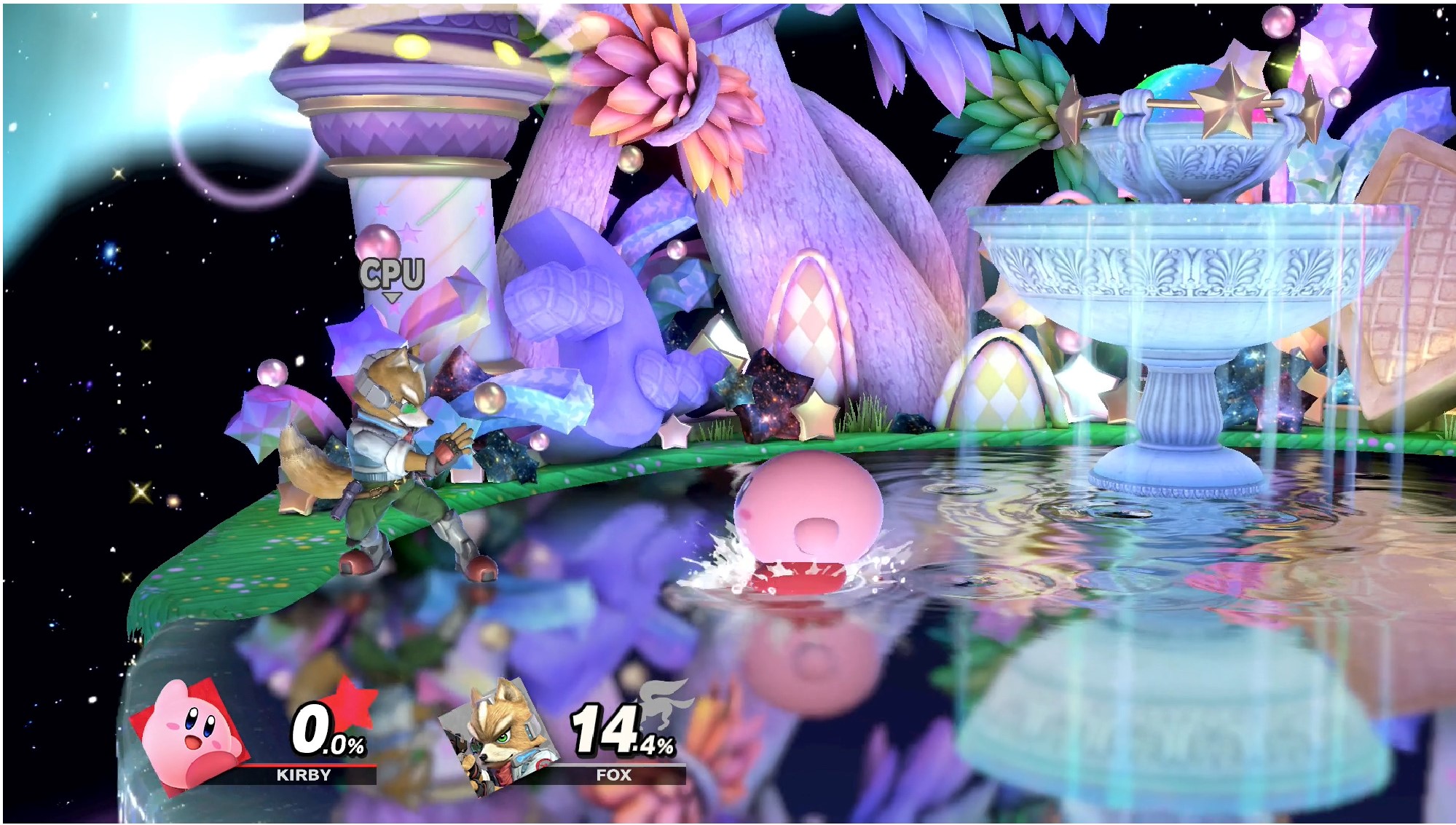 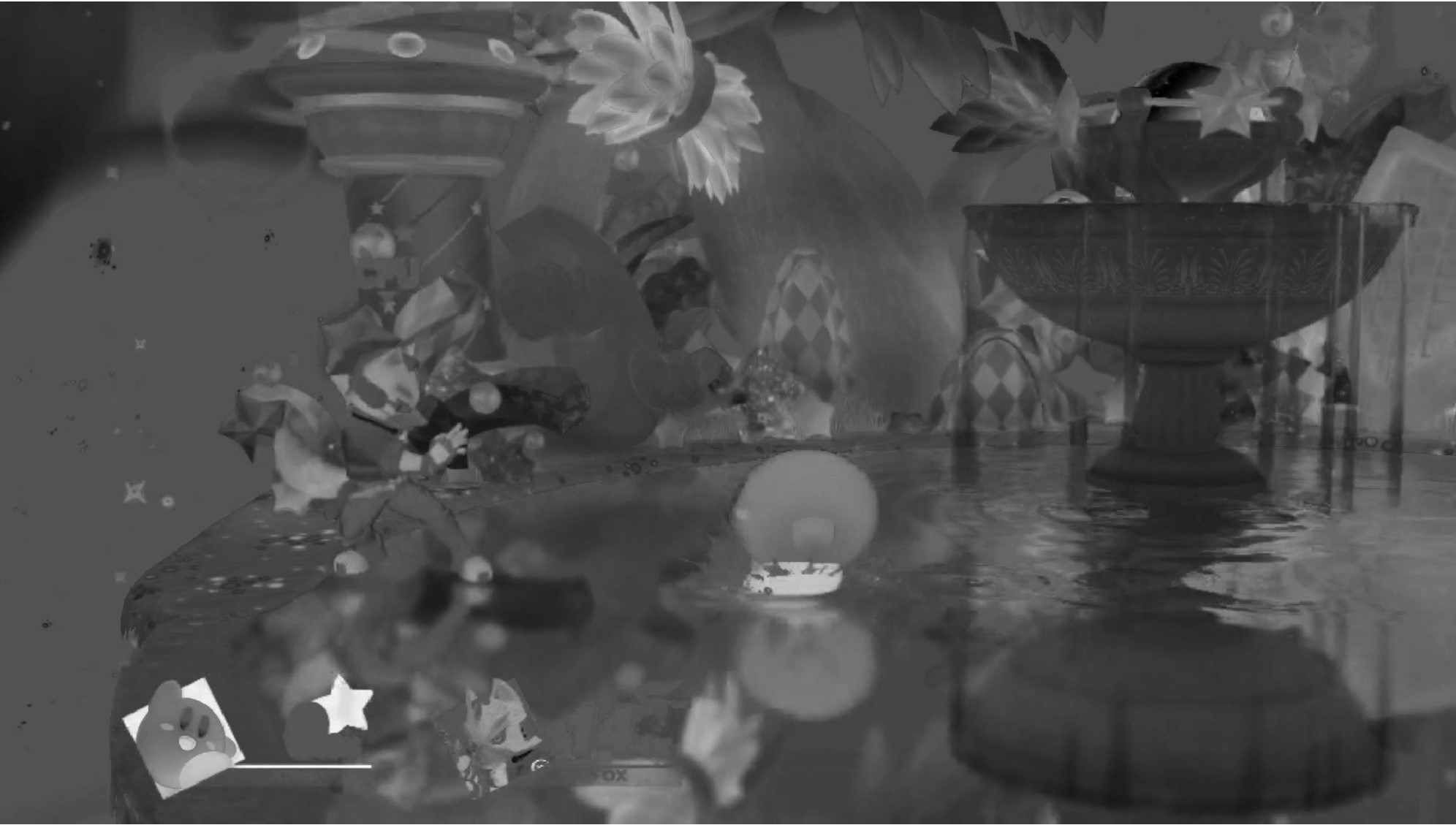 16
Pre-Processing Phase
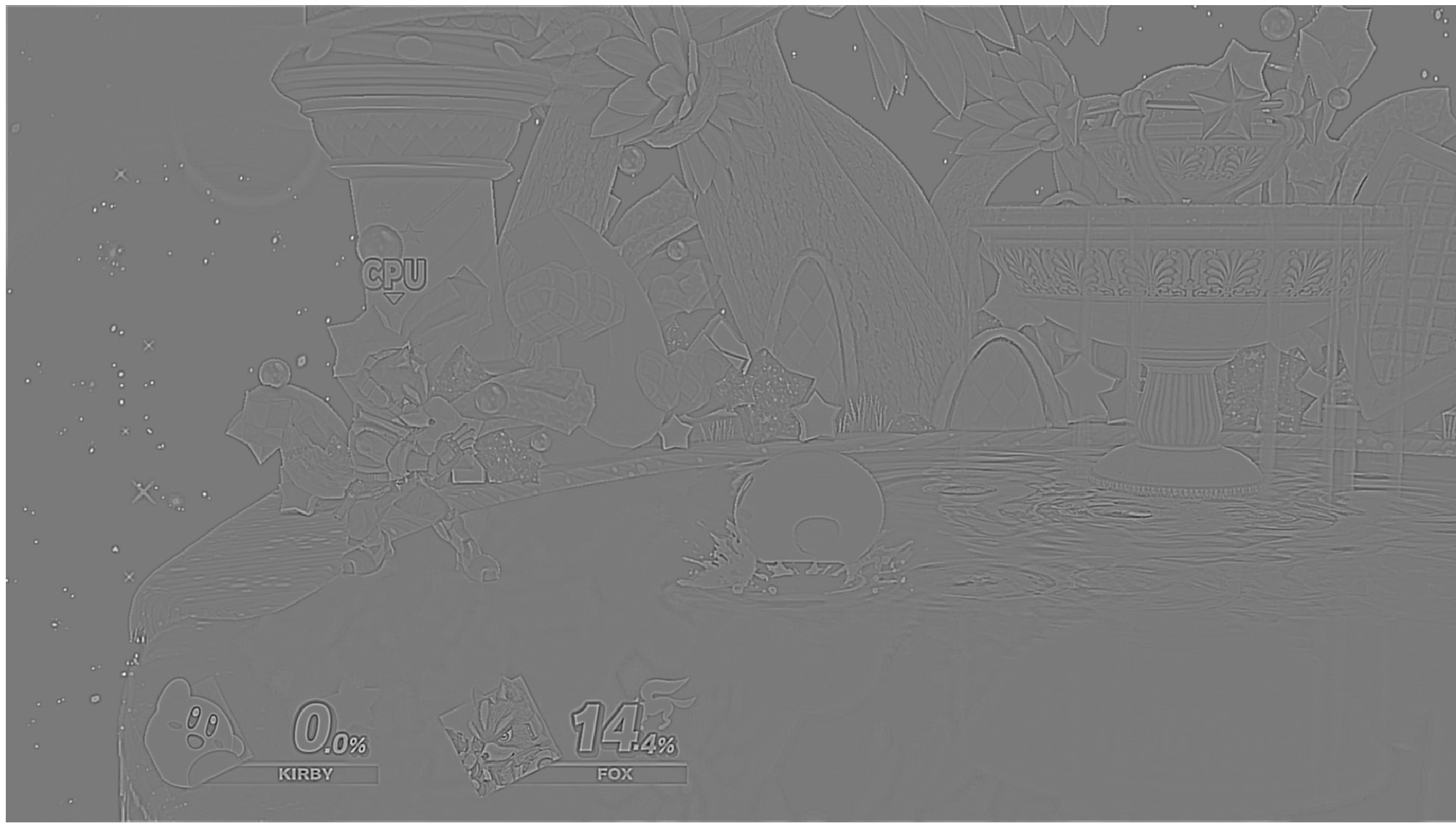 Identity: Do-nothing; Passed through without modification
Difference of Gaussian (DoG) filtering: 

Gradient Magnitude (GM) estimation:
DoG map
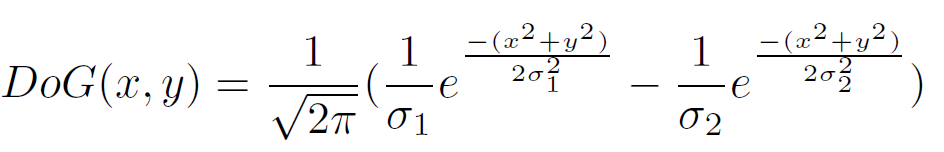 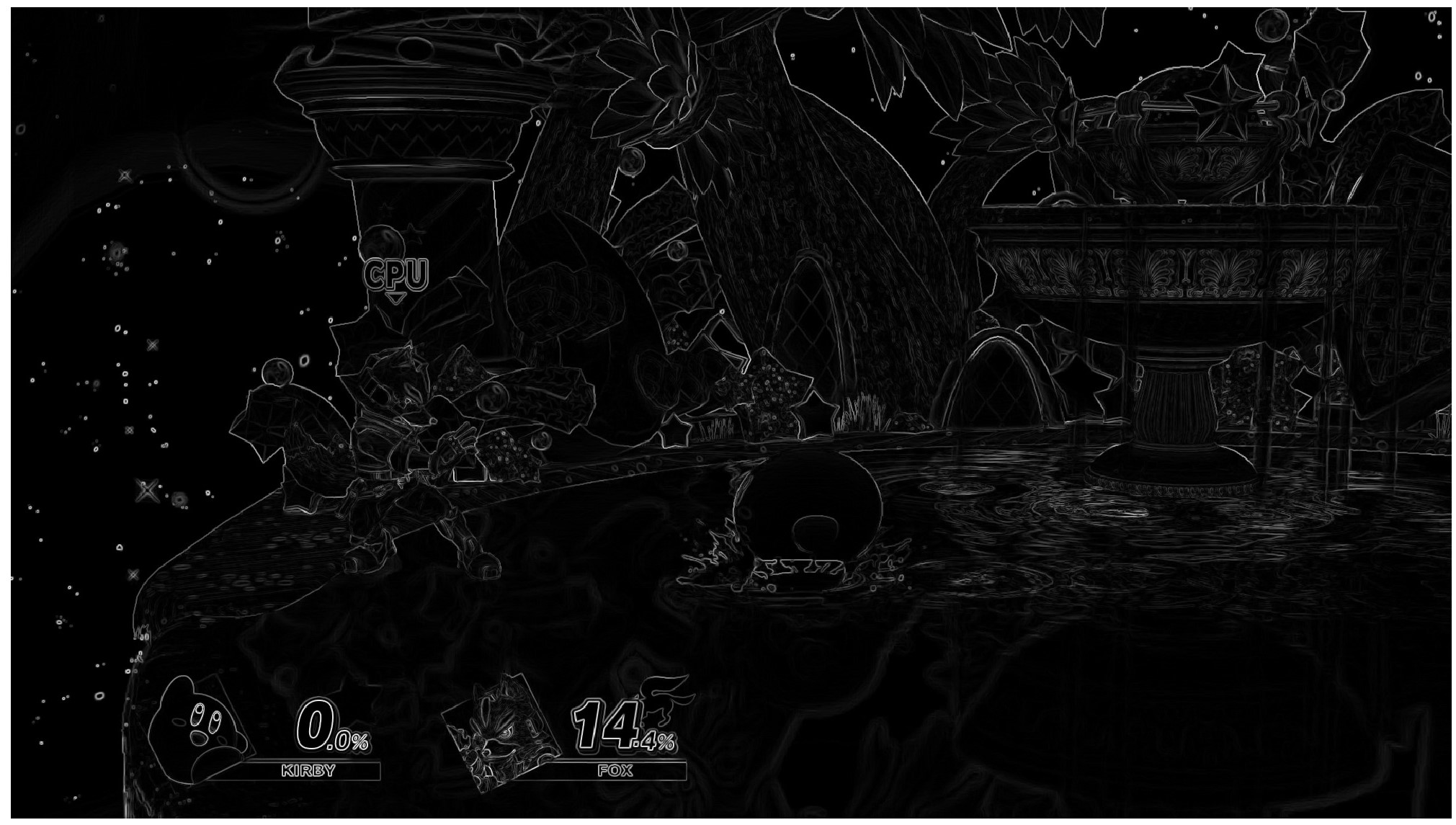 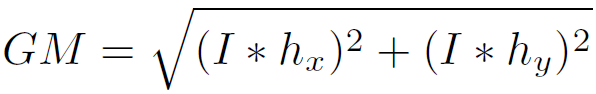 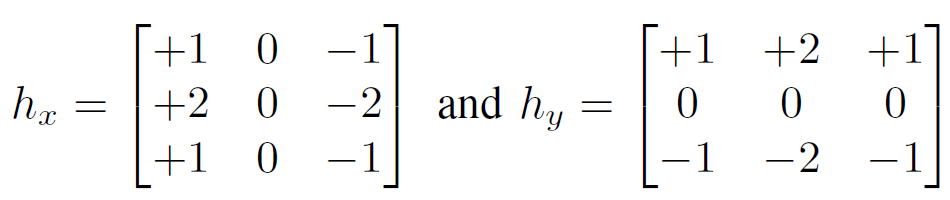 GM map
17
Pre-Processing Phase
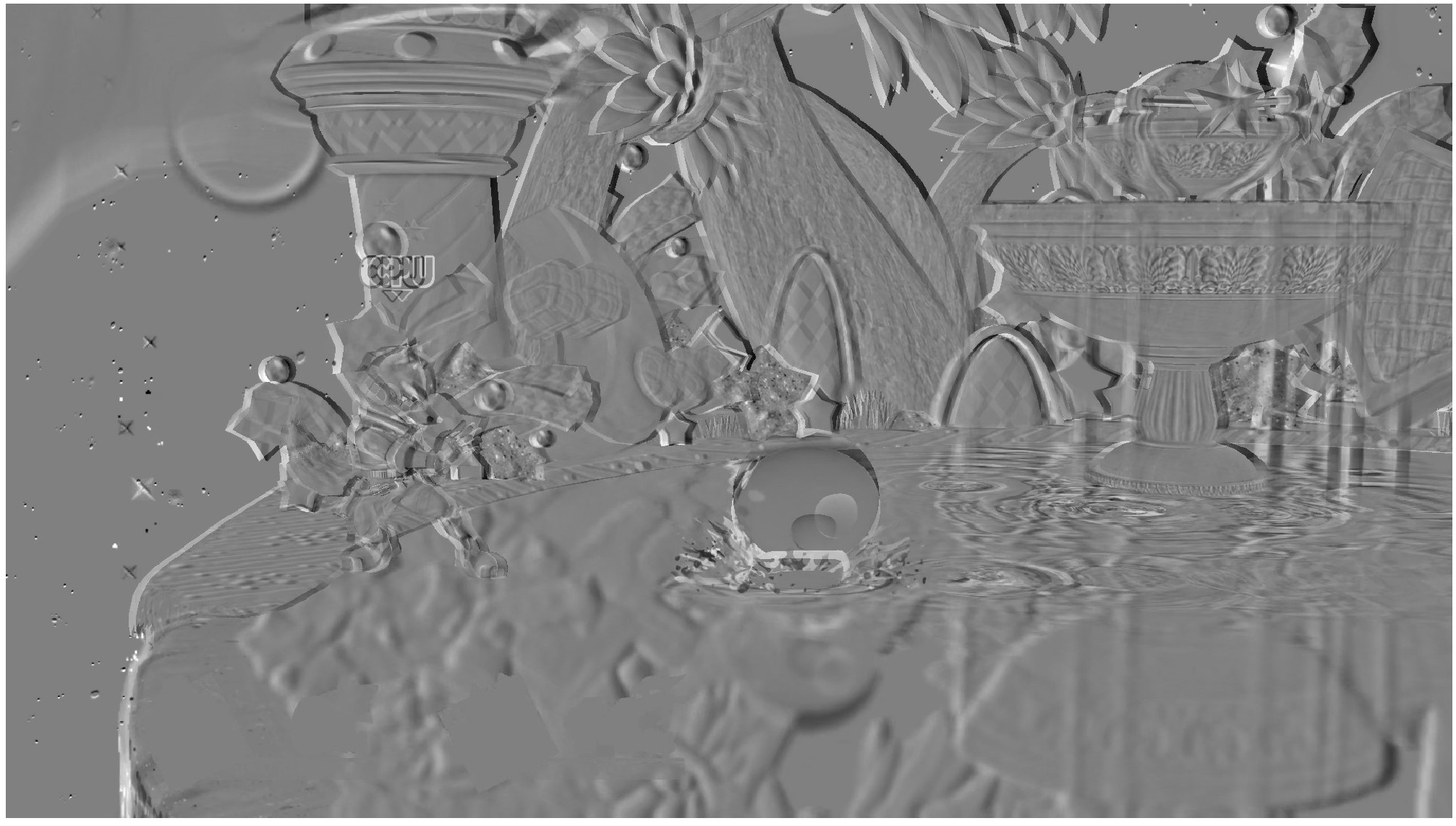 Displaced Frame Differencing (DFD): 




Sigma Field (SF): defined in normalization phase
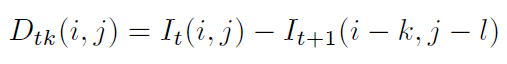 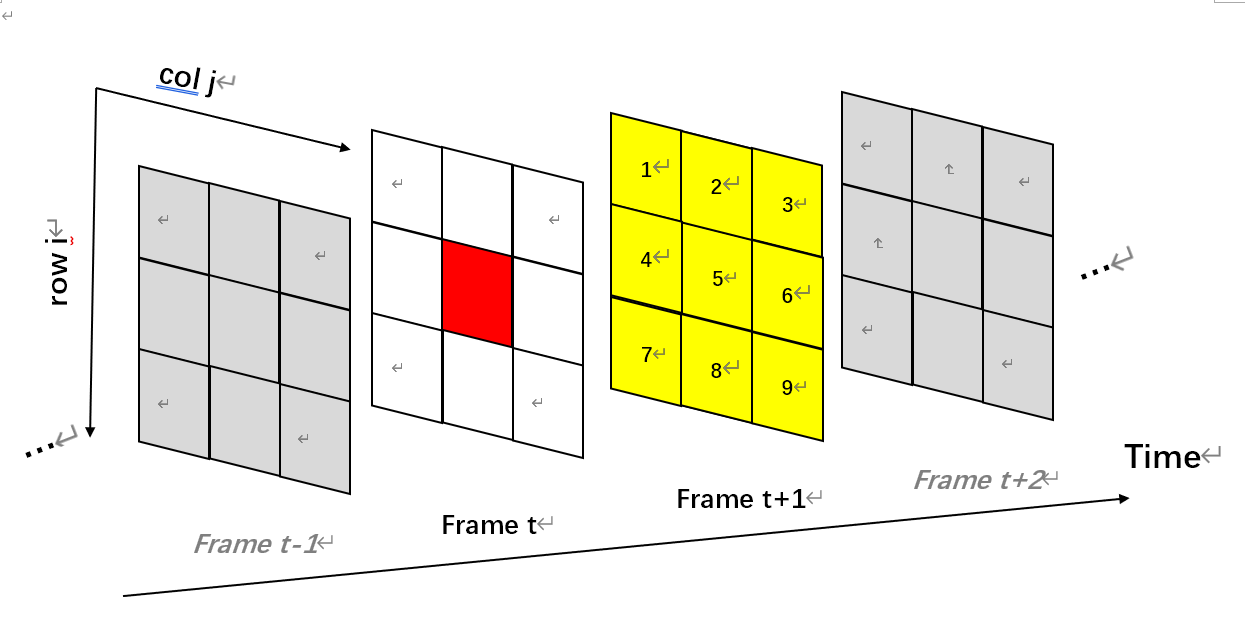 DFD map
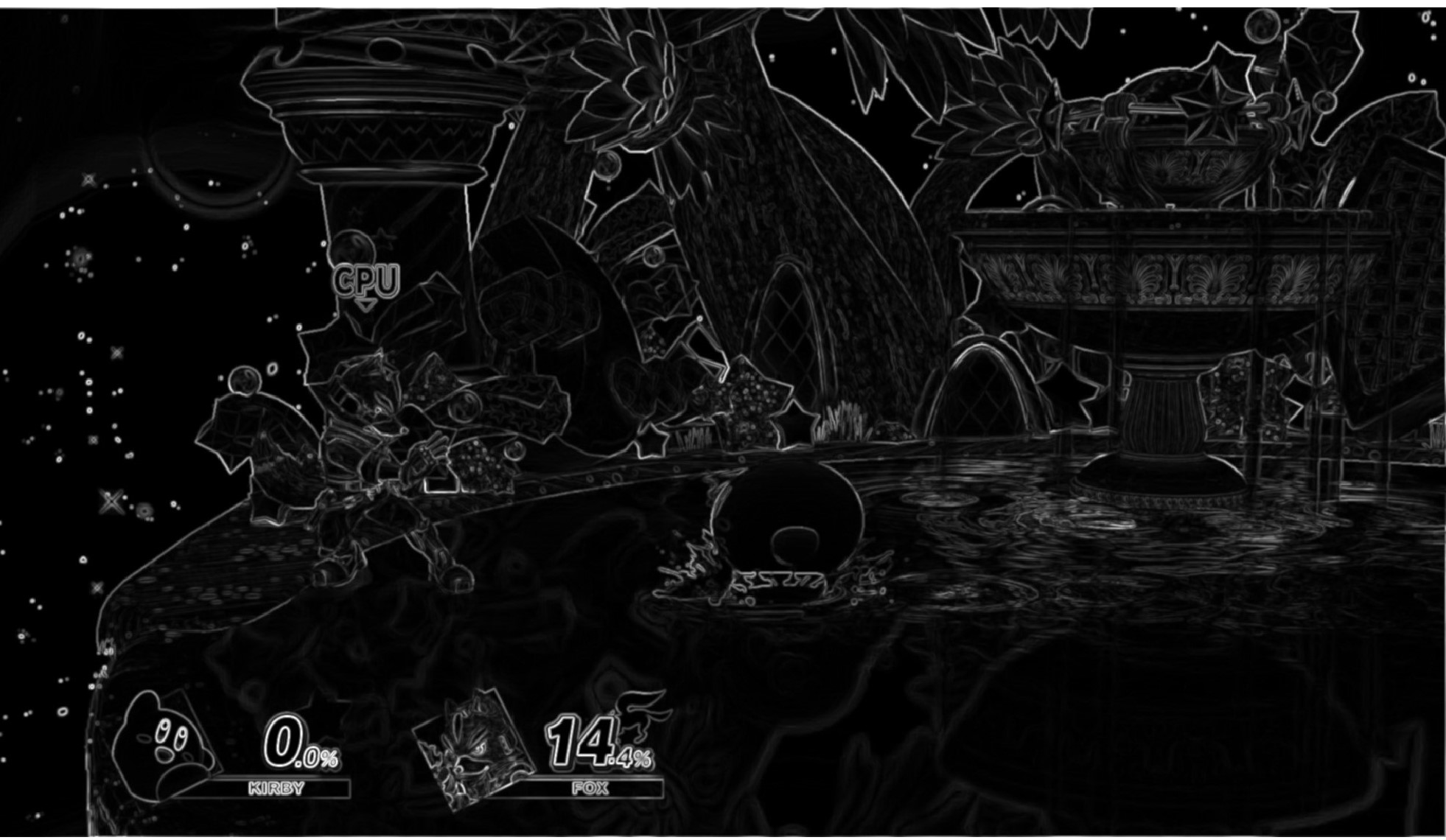 SF map
18
Normalization Phase
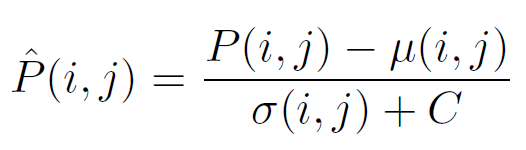 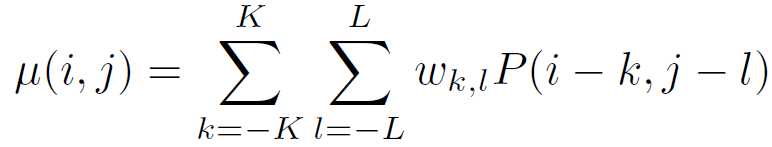 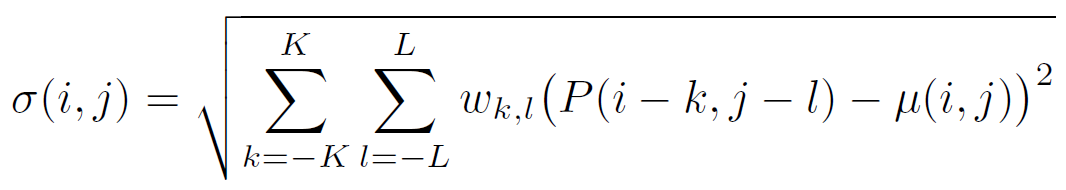 sigma field
19
Post-Processing Phase
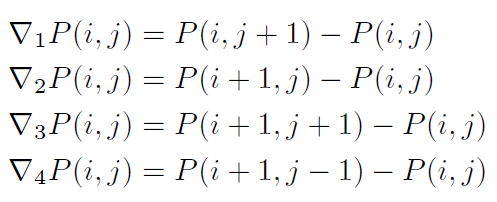 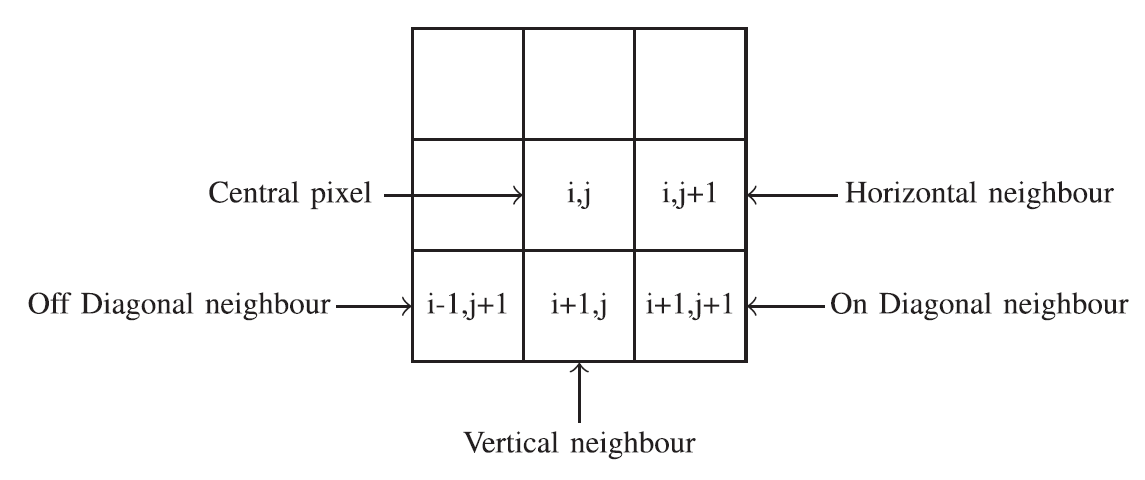 20
Feature Extraction Phase
Fitting model: Generalized Gaussian Distribution (GGD)





Output: two parameters, the shape parameter α and the spread parameter σ
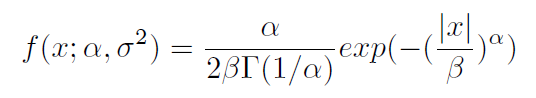 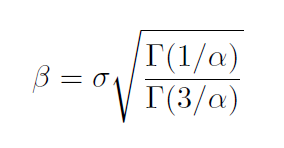 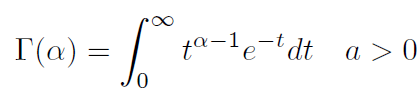 21
NSS Feature Summary
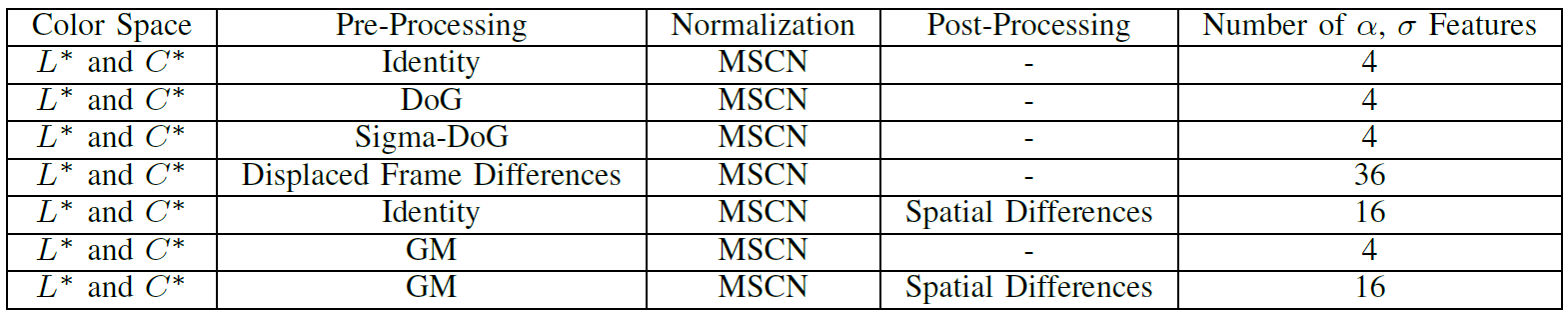 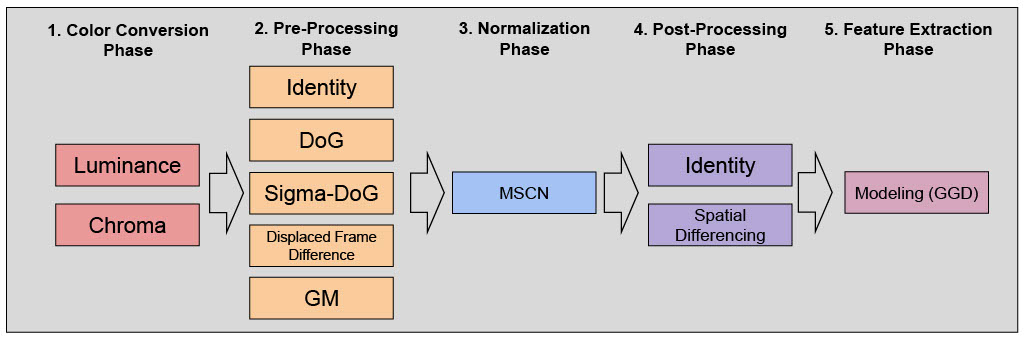 22
CNN Module
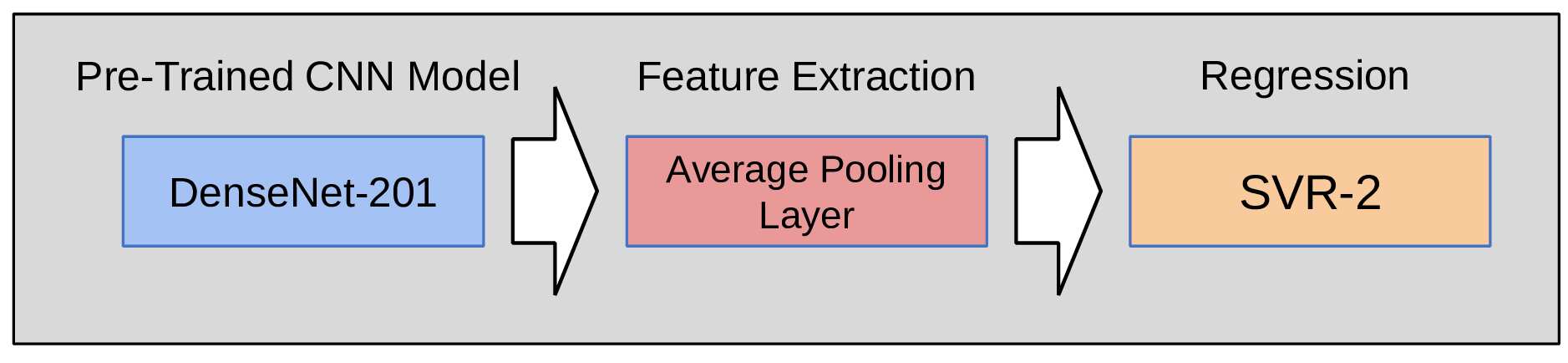 23
Fusion
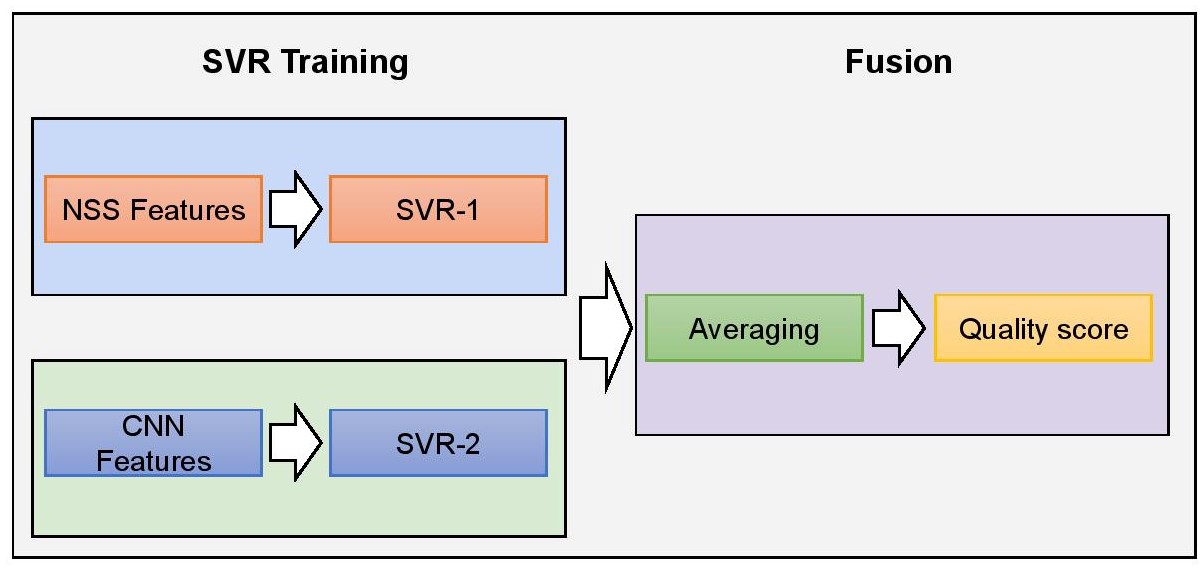 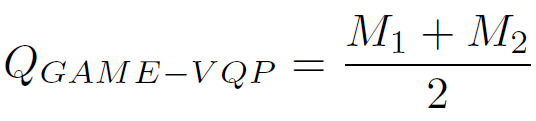 24
Outline
Introduction

Subjective and Objective Study of UGC Gaming Video Quality Assessment
LIVE-YT-Gaming and online study
GAME-VQP
Performance Evaluation

Conclusion

Future Work
25
[Speaker Notes: 我会先介绍GAME-VQP算法，然后介绍为了学习和开发算法以及评估的新数据库，最后是在新数据上的性能测试]
Performance Evaluation
Evaluation Metric
Spearman’s rank order correlation coefficient (SROCC)
Pearson’s (linear) correlation coefficient (LCC) 
Root Mean Squared Error (RMSE)
Statistic Significant Test: Wilcoxon Rank Sum Test

Experiment Setting
Support Vector Regressor (SVR)
random non-overlapping 80%/20% training/test splits
100 iterations
report median value of SROCC, LCC and RMSE
26
Performance on LIVE-YT-Gaming
best
Second best
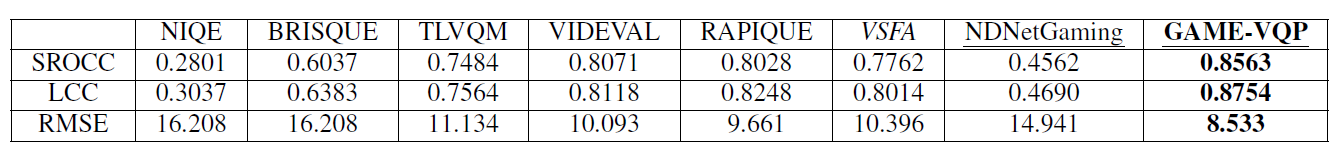 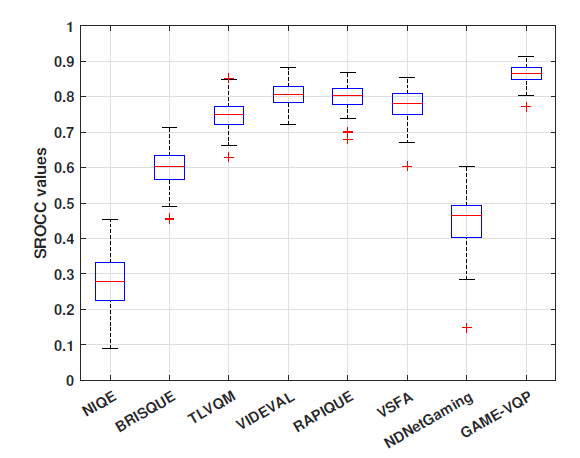 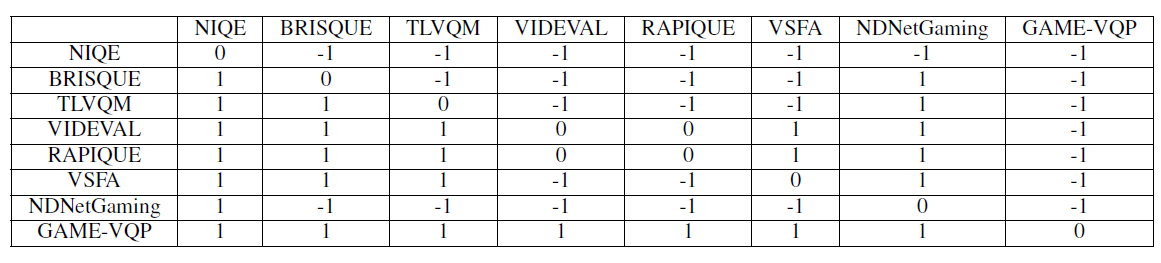 Statistical test results (SROCC)
NIQE: non-training IQA model
VSFA: a deep learning based VQA model
NDNetGaming: a gaming VQA model
Boxplot of performance (SROCC)
27
Pre-Trained CNN Model
Performed similar to VIDEVAL and RAPIQUE
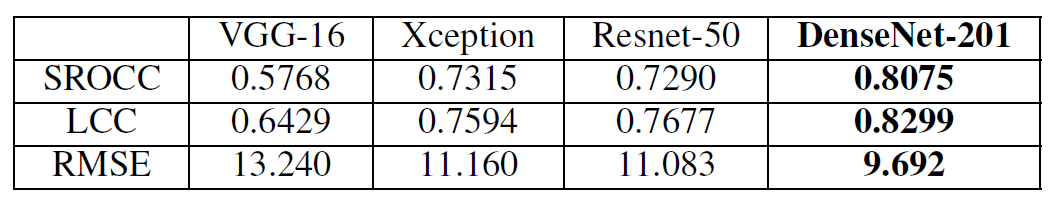 Experiment Setting:
Extract feature vector of the last average pooling/fully connected layer
Train SVR

GAME-VQP model uses Densenet-201 as CNN module
28
Fusion Method
best
Performed similar to VIDEVAL and RAPIQUE
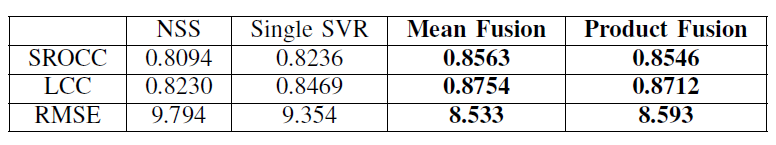 NSS: an NSS-only SVR model.
Single SVR: Stitch the extracted NSS and CNN features into a feature vector and train a single SVR model. 
Mean Fusion: the mean of the predictions produced by SVR-1 and SVR-2 (GAME-VQP).
Product Fusion: the product of the predictions produced by SVR-1 and SVR-2.
29
Non-Gaming UGC Videos
second best
second best
best
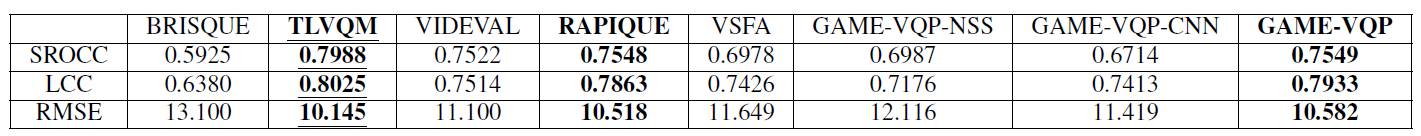 The LIVE Video Quality Challenge Database (LIVE-VQC)
Sinno, Zeina, and Alan Conrad Bovik. "Large-scale study of perceptual video quality." IEEE Transactions on Image Processing 28.2 (2018): 612-627.
30
Outline
Introduction

Subjective and Objective Study of UGC Gaming Video Quality Assessment
LIVE-YT-Gaming and online study
GAME-VQP
Performance Evaluation

Conclusion

Future Work
31
[Speaker Notes: 我会先介绍GAME-VQP算法，然后介绍为了学习和开发算法以及评估的新数据库，最后是在新数据上的性能测试]
Conclusion
LIVE-YT-Gaming2: 
a new UGC gaming video quality database
600 unique content from 59 games
360p, 480p, 720p, and 1080p
30/60 fps
8~9 sec
a new online study1
61 subjects
18,600 subjective ratings

GAME-VQP2: 
a new VQA model specifically designed for UGC gaming videos
a fusion of predictions from: 
SVR-1 trained using NSS features 
SVR-2 trained using CNN features
excellent performance on LIVE-YT-Gaming
1The human study was approved by the Institutional Review Board of UT-Austin. 

2This research was supported by a gift from YouTube, and by grant number 2019844 for the National Science Foundation AI Institute for Foundations of Machine Learning (IFML).
32
Outline
Introduction

Subjective and Objective Study of UGC Gaming Video Quality Assessment
LIVE-YT-Gaming and online study
GAME-VQP
Performance Evaluation

Conclusion

Future Work
33
[Speaker Notes: 我会先介绍GAME-VQP算法，然后介绍为了学习和开发算法以及评估的新数据库，最后是在新数据上的性能测试 metaverse]
Future Work
YouTube project: 
completed

Facebook Gaming project: 
on going
PGC gaming videos
34
Thank you and Q & A?
Yu, X., Tu, Z., Ying, Z., Bovik, A. C., Birkbeck, N., Wang, Y., & Adsumilli, B. (2022). Subjective Quality Assessment of User-Generated Content Gaming Videos. In Proceedings of the IEEE/CVF Winter Conference on Applications of Computer Vision (pp. 74-83).

Yu, X., Ying, Z., Birkbeck, N., Wang, Y., Adsumilli, B., & Bovik, A. C. (2022). Subjective and Objective Analysis of Streamed Gaming Videos. arXiv preprint arXiv:2203.12824.

Yu, X., Tu, Z., Birkbeck, N., Wang, Y., Adsumilli, B., & Bovik, A. C. (2022). Perceptual Quality Assessment of UGC Gaming Videos. arXiv preprint arXiv:2204.00128.

Jerry (Xiangxu) Yu, yuxiangxu@utexas.edu
35